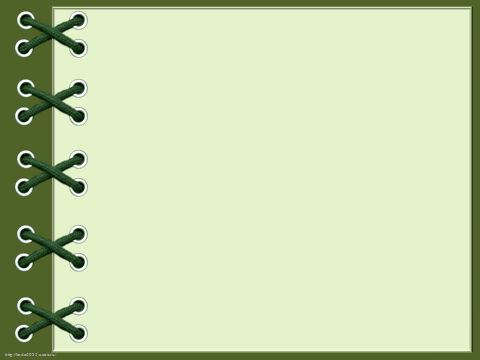 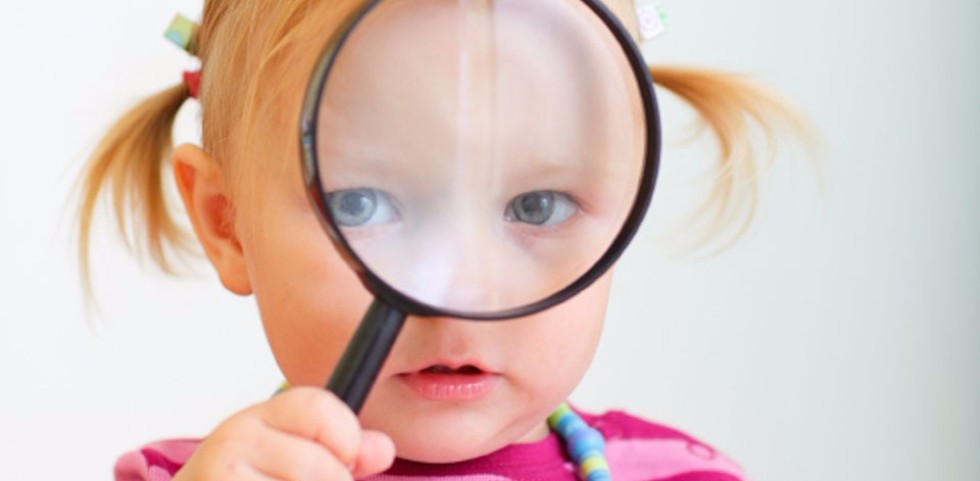 УГОЛОК ЭКСПЕРИМЕНТИРОВАНИЯ 
В ДЕТСКОМ САДУ
.
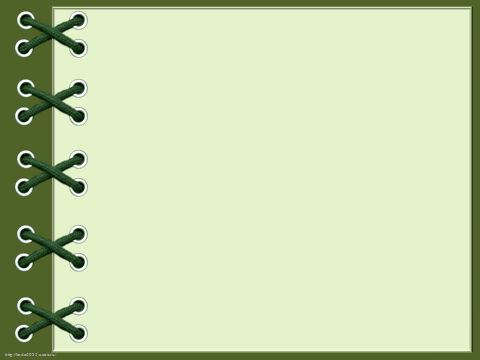 Люди, научившиеся наблюдением и опытом,
приобретают способность сами ставить воп-
росы и получать на них фактические ответы,
оказываясь на более высоком умственном и
нравственном уровне в сравнении с теми, кто
такой школы не прошел

Тимирязев Климент Аркадьевич
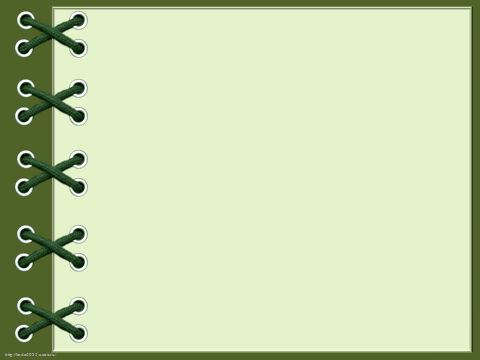 Основная задача ДОУ - поддержать и развить в ребенке интерес к исследованиям, открытиям, создать необходимые для этого условия
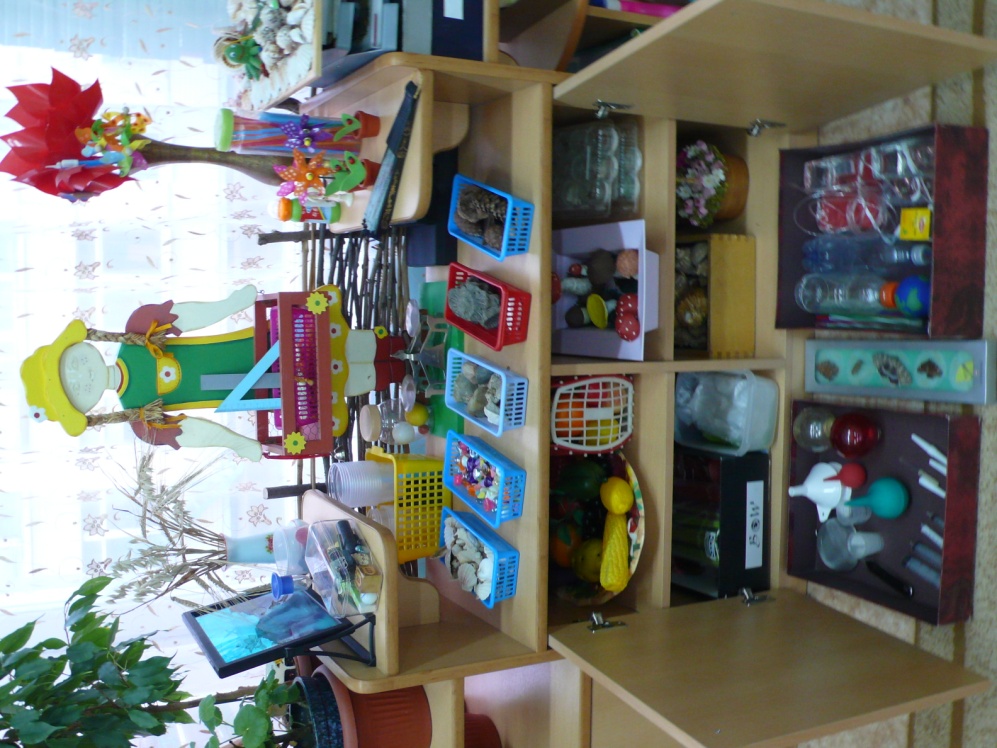 Наполнение уголка экспериментирования
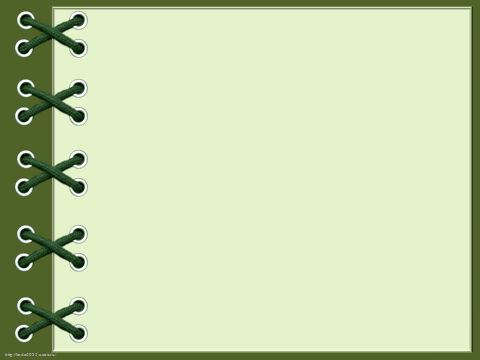 Работу по опытно – экспериментальной деятельности с детьми можно выстроить  по трём взаимосвязанным направлениям:
живая природа - характерные особенности сезонов, многообразие живых организмов, как приспособление к окружающей среде и др.
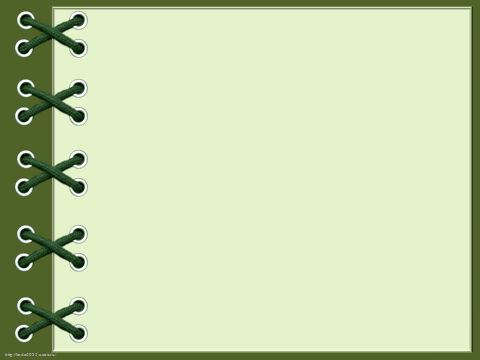 неживая природа: воздух, вода, почва, свет, цвет, теплота и др.
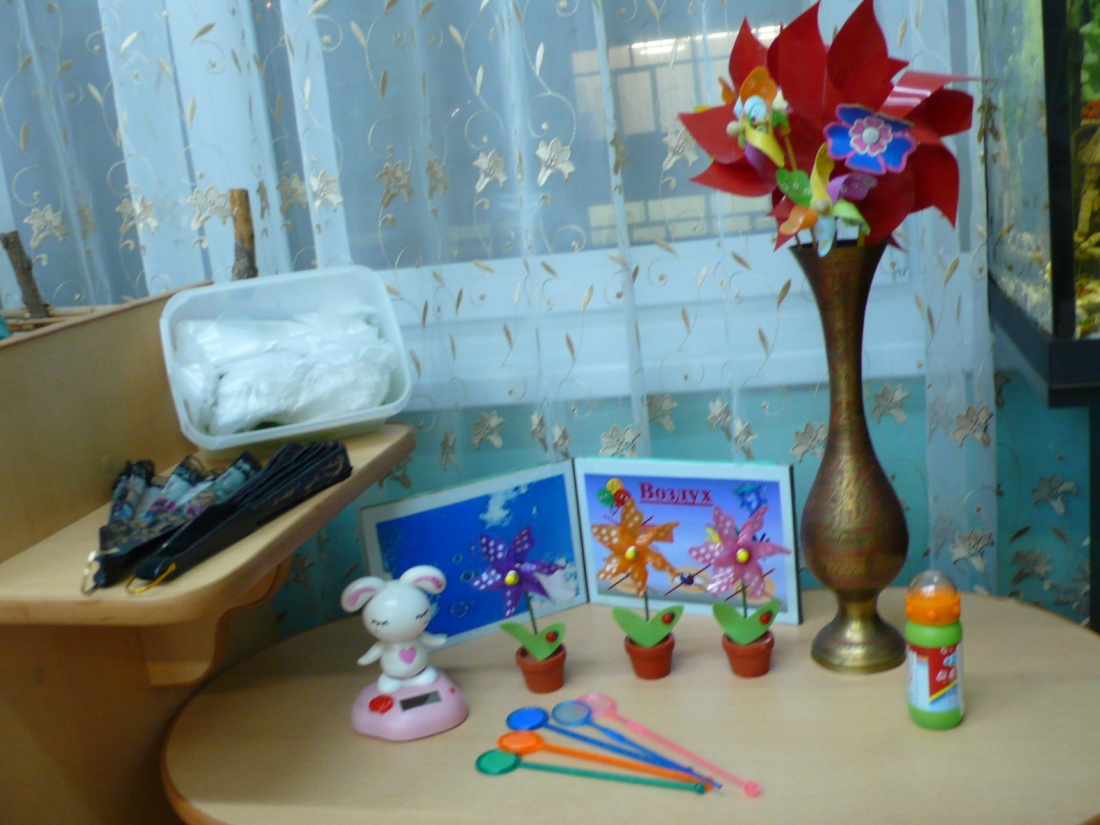 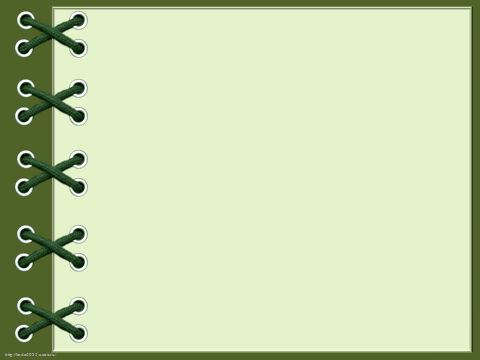 Человек: функционирование организма; рукотворный мир: материалы и их свойства, преобразование предметов и явлений и др.
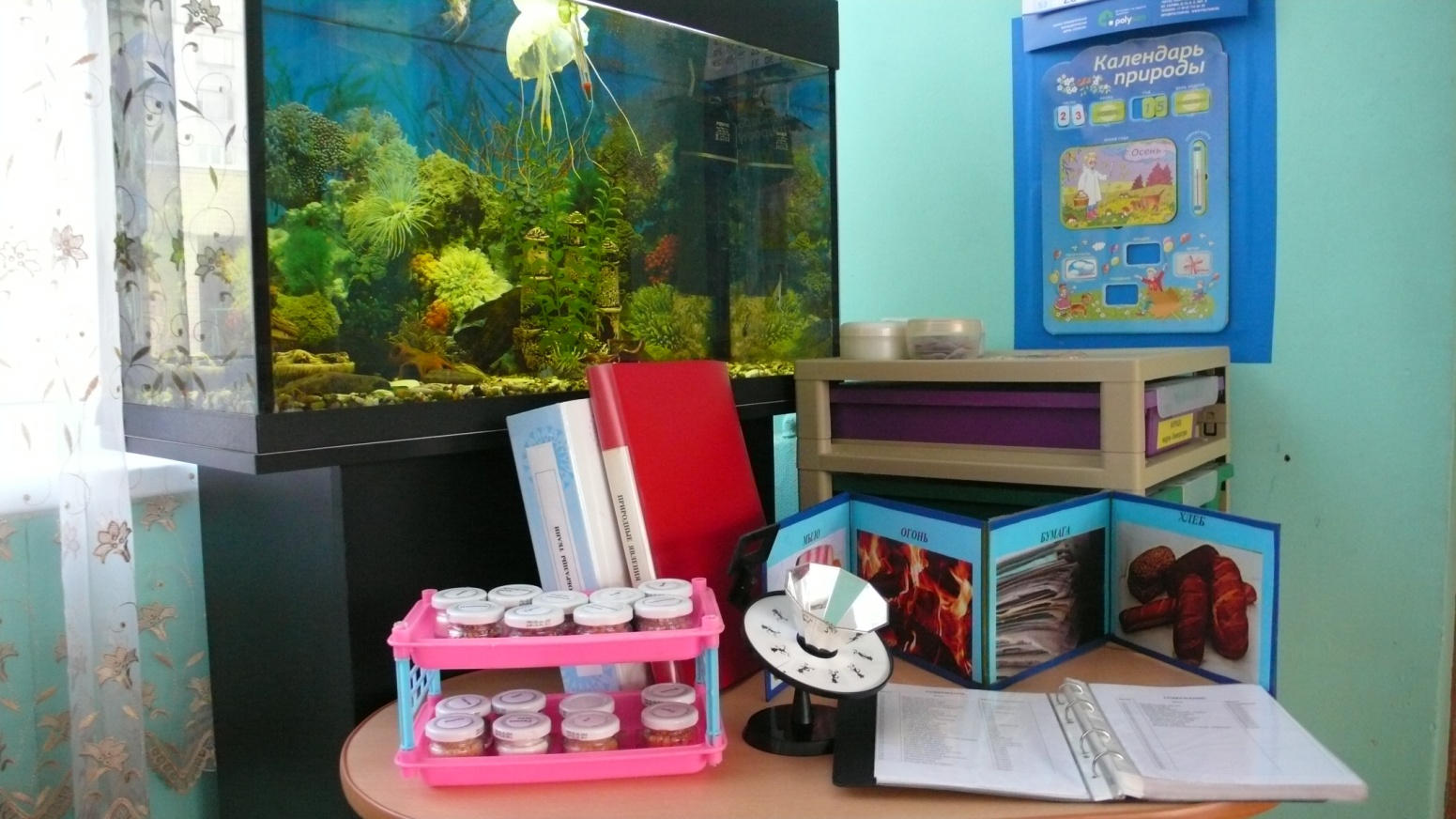 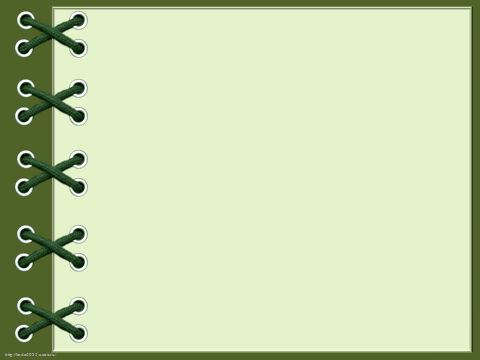 Требования при оборудовании
 уголка  экспериментирования в группе
безопасность для жизни и 
здоровья детей;

 достаточность;

 доступность 
расположения
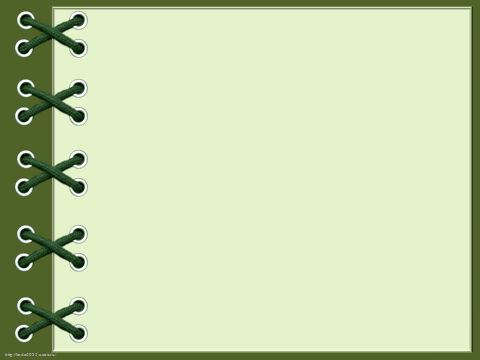 В уголке экспериментальной деятельности  должны быть выделены:
1) место для постоянной выставки, где размещают музей, различные коллекции. Экспонаты, редкие предметы (раковины, камни, кристаллы, перья и т. п.) 
2) место для приборов.
Место для хранения материалов (природного, "бросового") 
3) место для проведения опытов
4) место для неструктурированных материалов (песок, вода, опилки, стружка, пенопласт и др.)
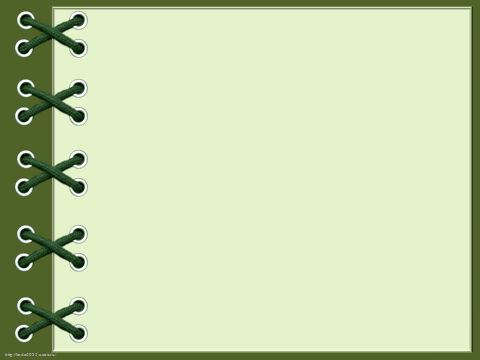 Уголок экспериментирования делится на следующие компоненты
Компонент дидактический  
    
Компонент оборудования 
       
Компонент стимулирующий
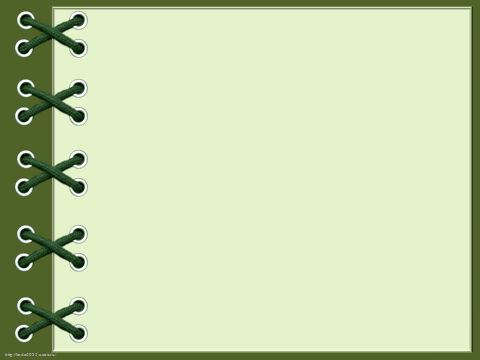 Дидактический компонент
Познавательные 
     книги, атласы
Тематические альбомы
Серии картин с изображением природных сообществ
Схемы, таблицы, модели с алгоритмами выполнения опытов
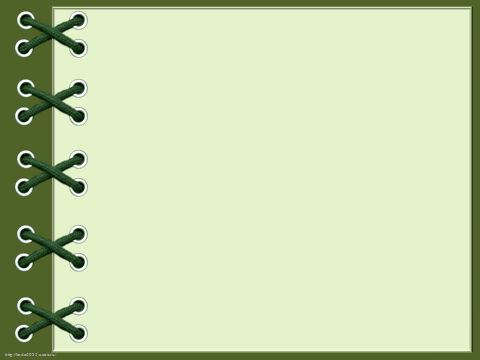 Компонент оборудования
приборы-помощники: 

 микроскоп, лупы, увеличительные стекла 
песочные, механические часы,
портновский метр, линейки, треугольник
магниты
 компас, 
весы и т.д.
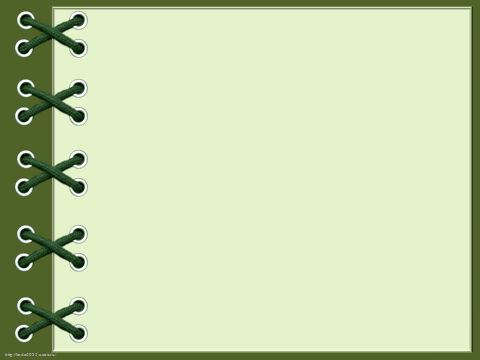 Компонент стимулирующий
разнообразные сосуды из различных материалов разной конфигурации и объема;
сита, воронки разного размера и материала;
 природный материал
утилизированный материал 
 технические материалы
 разные виды бумаги
красители: пищевые и непищевые
медицинские 
     материалы
прочие 
     материалы
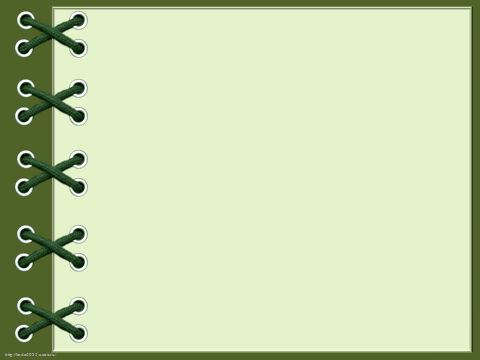 В уголке экспериментальной деятельности  в младшей (средней) группе должны быть
книги познавательного характера;
 тематические альбомы;
 коллекции:  семена разных растений, шишки, камешки 
 Мини-музей (тематика различна, например "камни", чудеса из стекла" и др.) 
Песок, глина; семена бобов, фасоли, гороха
 некоторые пищевые продукты (сахар, соль, крахмал)
 набор игрушек резиновых и пластмассовых для игр в воде; 
 материалы для игр с мыльной пеной, 
красители - пищевые и непищевые
(средней)
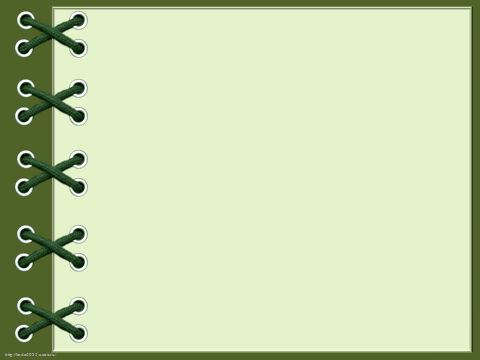 Младшая (средняя) группа
Простейшие приборы и приспособления:
Лупы, сосуды  для воды, "ящик ощущений" (чудесный мешочек), зеркальце для игр с "солнечным зайчиком", контейнеры из "киндер-сюрпризов" с отверстиями, внутрь помещены вещества и травы с разными запахами.
"бросовый материал": веревки, шнурки, тесьма, катушки деревянные, прищепки, пробки
на видном месте вывешиваются правила работы с материалами, доступные детям 
карточки-схемы проведения экспериментов (заполняется воспитателем): ставится дата, опыт зарисовывается.
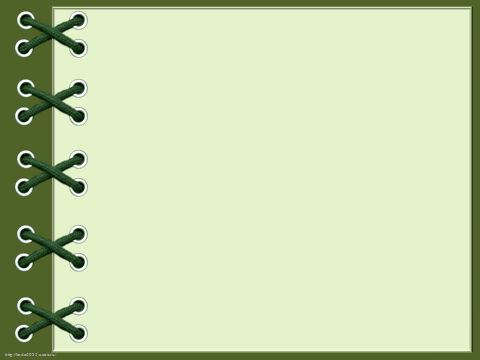 В уголке экспериментальной деятельностиСтарший дошкольный возраст
схемы, таблицы, модели с алгоритмами выполнения опытов;
 серии картин с изображением природных сообществ;
 книги познавательного характера, атласы;
тематические альбомы;
 коллекции 
 мини-музей (тематика различна, например "Часы бывают разные:",  "Изделия из камня
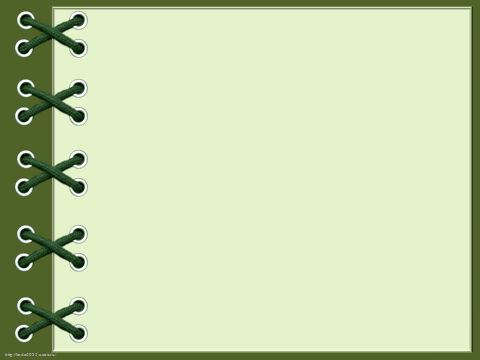 Старший возраст 
Простейшие приборы и приспособления:
медицинские материалы: пипетки с закругленными концами, колбы, деревянные палочки, мерные ложки, резиновые груши, шприцы без игл
зеркала, воздушные шары, масло, мука, соль, сахар, цветные и прозрачные стекла и др.
сито, воронки
половинки мыльниц, формы для льда
проборы-помощники: увеличительное стекло, песочные часы, микроскопы, лупы
клеенчатые фартуки, нарукавники, резиновые перчатки, тряпки
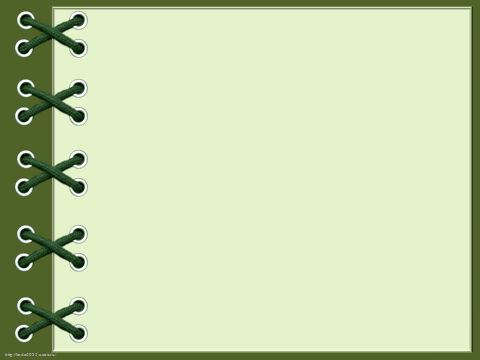 Ведение фиксации детского экспериментирования
Дневник
Картотека опытов
Схемы проведения опытов
Личные блокноты детей
Карточки подсказки
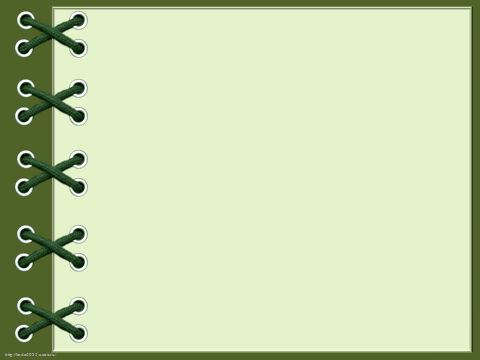 Грамотное сочетание материалов и оборудования в уголке экспериментирования способствуют овладению детьми средствами познавательной деятельности, способам действий, обследованию объектов, расширению познавательного опыта.
Процесс познания, освоение новых знаний очень важны для детей , поэтому в детском саду не должно быть четкой границы между обыденной жизнью и экспериментированием, ведь экспериментирование не самоцель, а только способ ознакомления детей с миром .
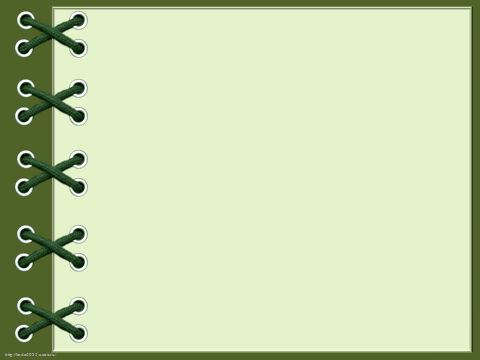 СПАСИБО  ЗА

  ВНИМАНИЕ!